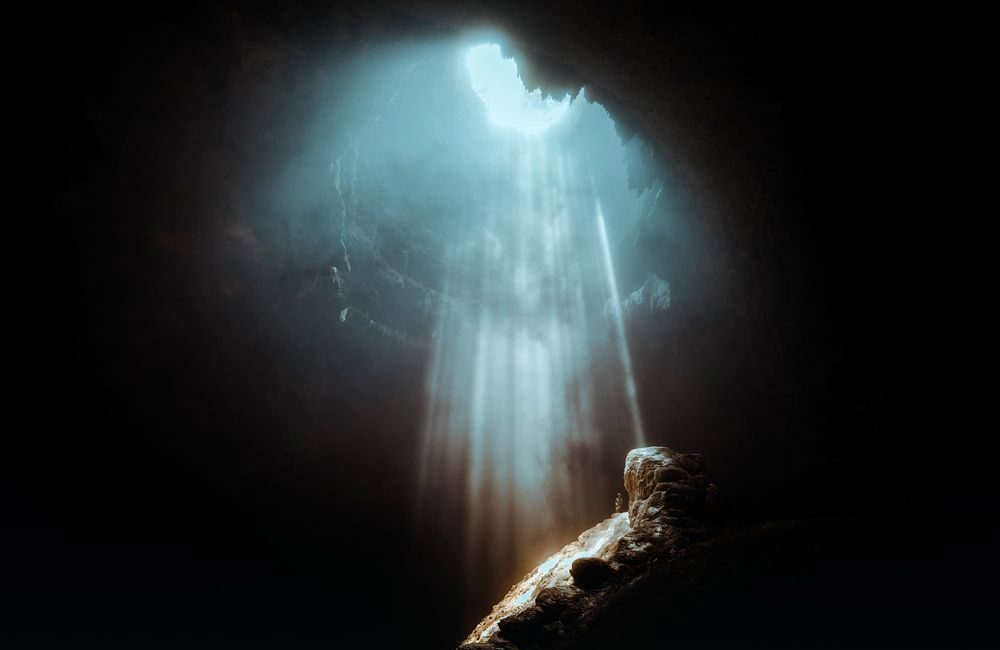 The Response to Light
-Reactions to Christ-
John 7:1-24
Jewish Feasts
Feast			Meaning			Fulfillment
Unleavened Bread	cleansing of sin		Christ was perfect and free from 							sin (Heb 4:15)

Passover		sacrifice of lamb to bring 	Christ is our sacrificial lamb 
			freedom			(1 Cor 5:7-8)

First Fruits		celebrate barley harvest 	Christ is first raised from the dead
			and anticipate wheat 		(1 Cor 15:20-23; Acts 26:23)
			harvest
Weeks/Pentecost	end of full wheat harvest	Christ giving out his Spirit in full 							(Acts 2:1)
Jewish Feasts
Feast			Meaning			Fulfillment
Trumpets		new year comes		Christ appears at trumpet call Rosh 							Hoshanah to usher in new era 
							(1 Thess 4:16; 1 Cor 15:51-52)
Day of Atonement/	appearing of priest from 	Christ appears to complete our
Yom Kippur		temple indicating 		forgiveness of sins
			 forgiveness of sin
Tabernacles/Booths/	end of full agriculture 		God dwelling eternally with His
Ingathering		harvest. God dwelling 	people (Rev 21:3)
			with Israel in wilderness
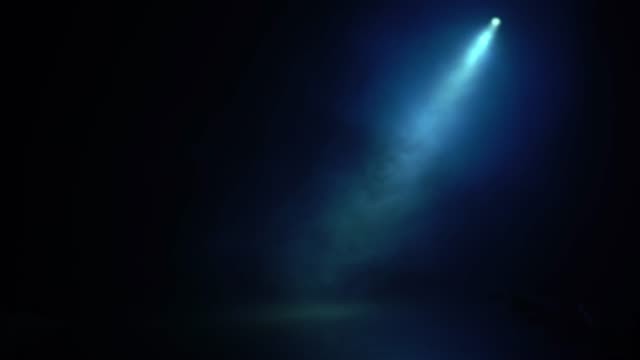 Response 1: Reshape Jesus – but not believe in him (vs. 1-5)
Response 2: Stop Jesus – but observe ritual (vs. 6-10)
Response 3: Talk about Jesus – but do nothing (vs. 11-13)
Response 4: Marvel at Jesus – but resist his authority (vs. 14-24)
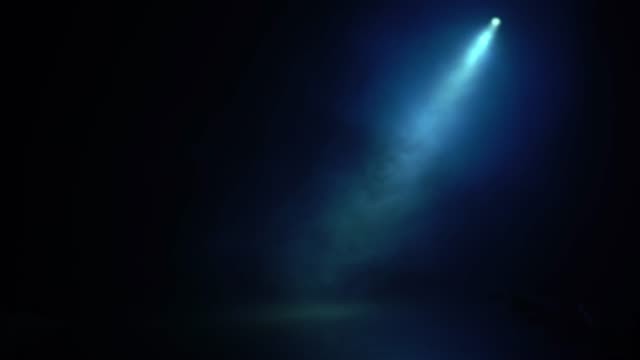 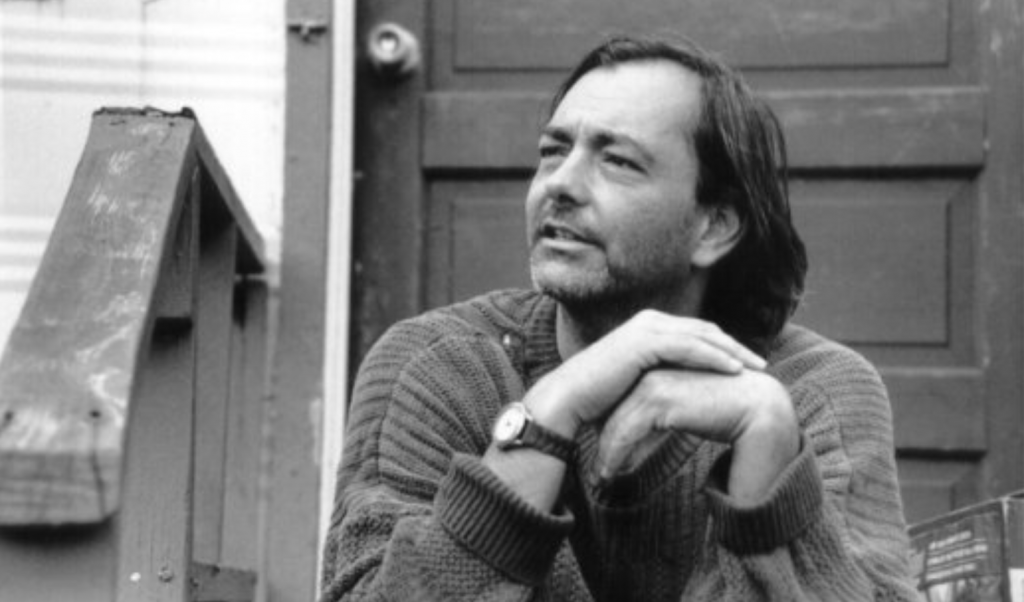